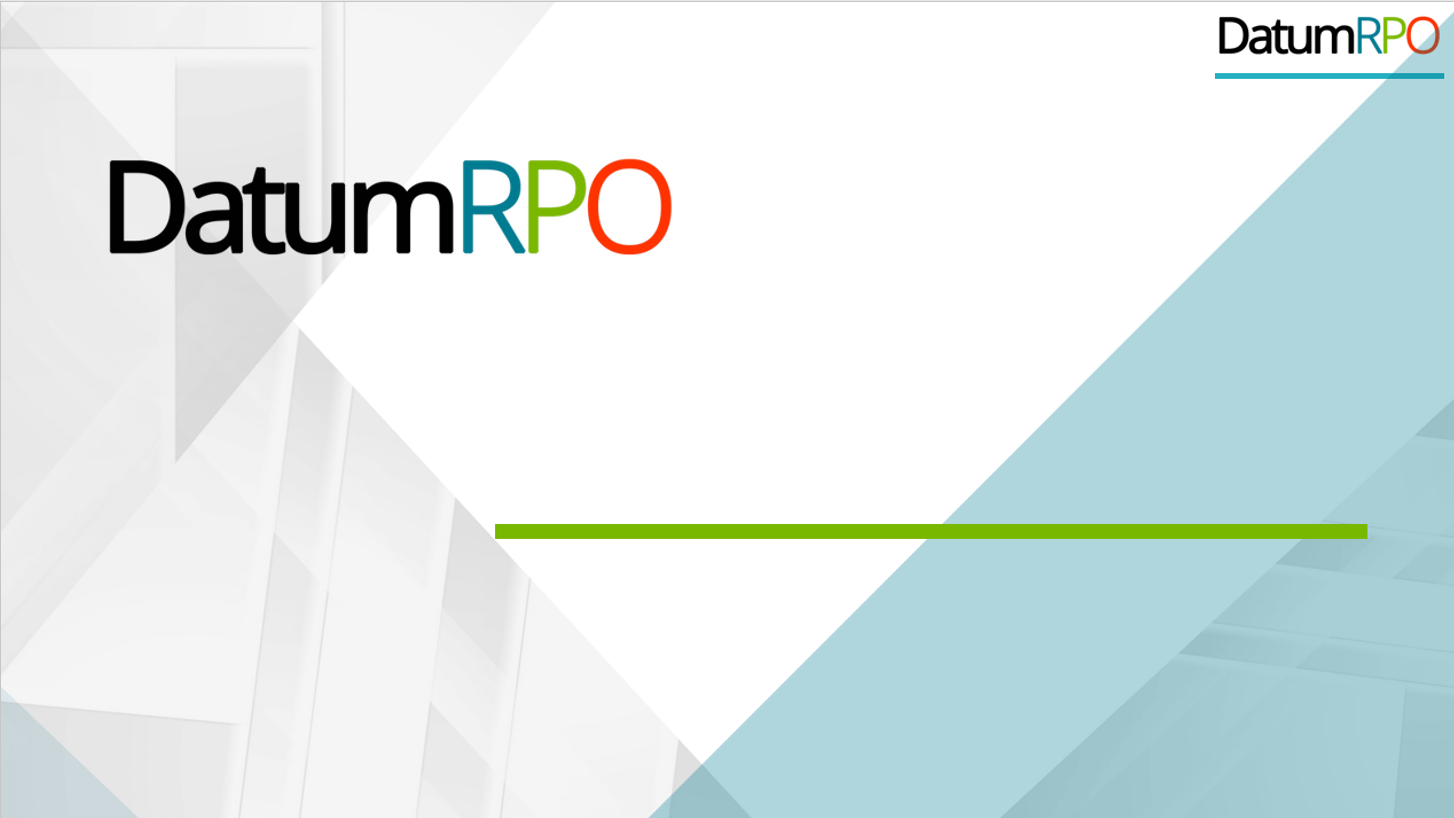 AGENCY
“HOW TO DO GUIDE”
1
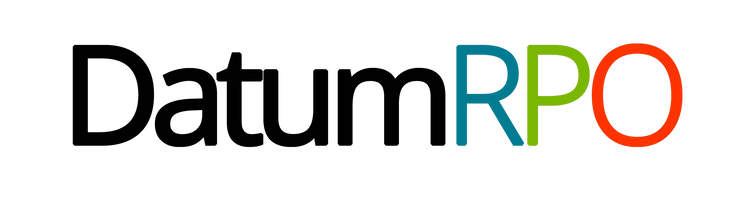 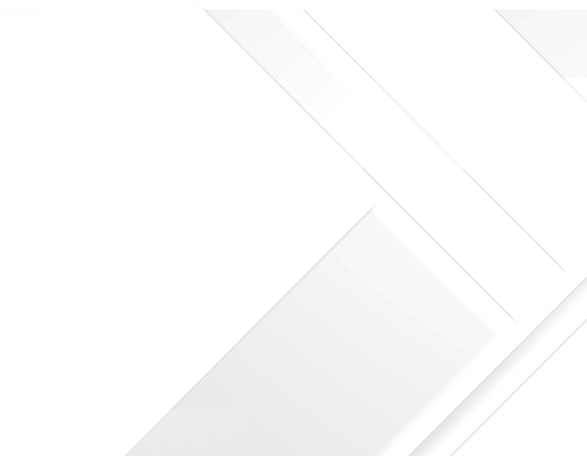 REPORTS OVERVIEW
2
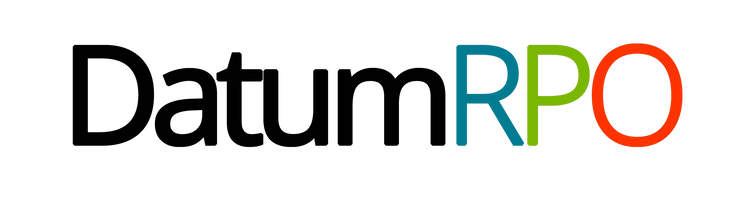 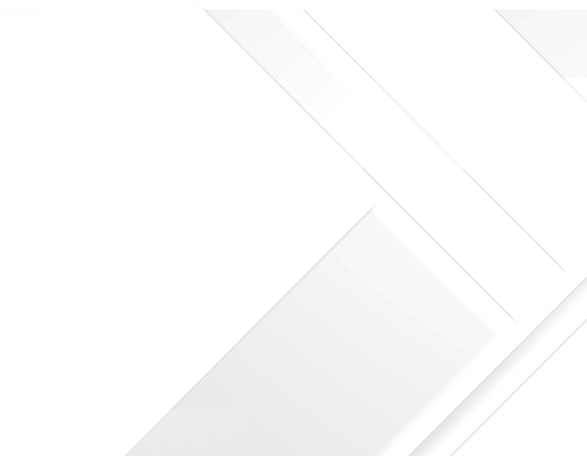 LOCK REPORT
3
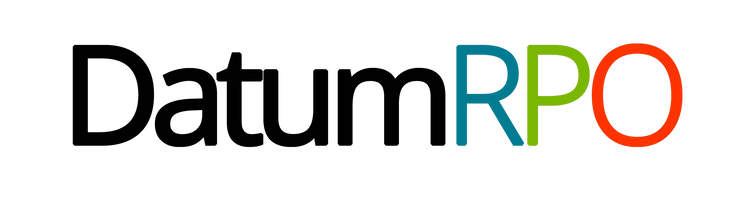 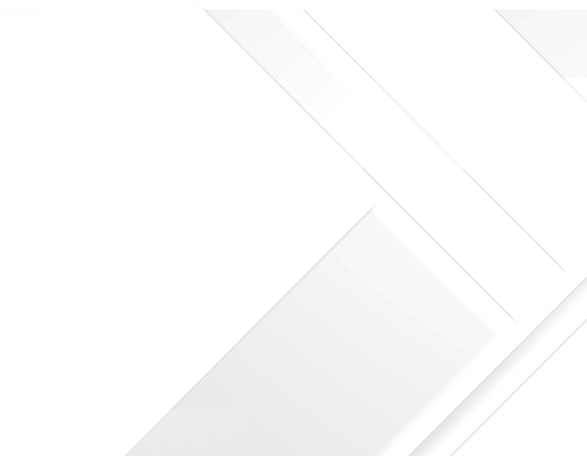 FINANCIAL REPORT
4